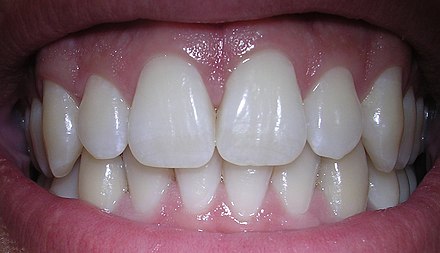 Aliquid de dentibus
Ta fotografija korisnika Nepoznat autor: licenca CC BY-SA
ARCUS DENTALIS SUPERIOR – gornji zubni luk
ARCUS DENTALIS SUPERIOR – gornji zubni luk
DENS INCISIVUS – sjekutić (mn. dentes incisivi)
DENS CANINUS – očnjak (mn. dentes canini)
DENS MOLARIS – kutnjak (mn. dentes molares)
DENS PRAEMOLARIS – predkutnjak (mn. dentes praemolares)
DENS LACTEUS SIVE DENS DECIDUUS – mliječni zub ili onaj koji ispada (ispadajući)
DENS PERMANENS – zub koji ostaje, trajni zub (mn. – dentes permanentes)
DENS SAPIENS SIVE DENS SEROTINUS - umnjak
Arcus dentalis inferior
Arcus dentalis superior
Quattuor dentes incisivi
Duo dentes canini
Quattuor dentes praemolares
Sex dentes molares
Viginti DENTES LACTEI SIVE DECIDUI
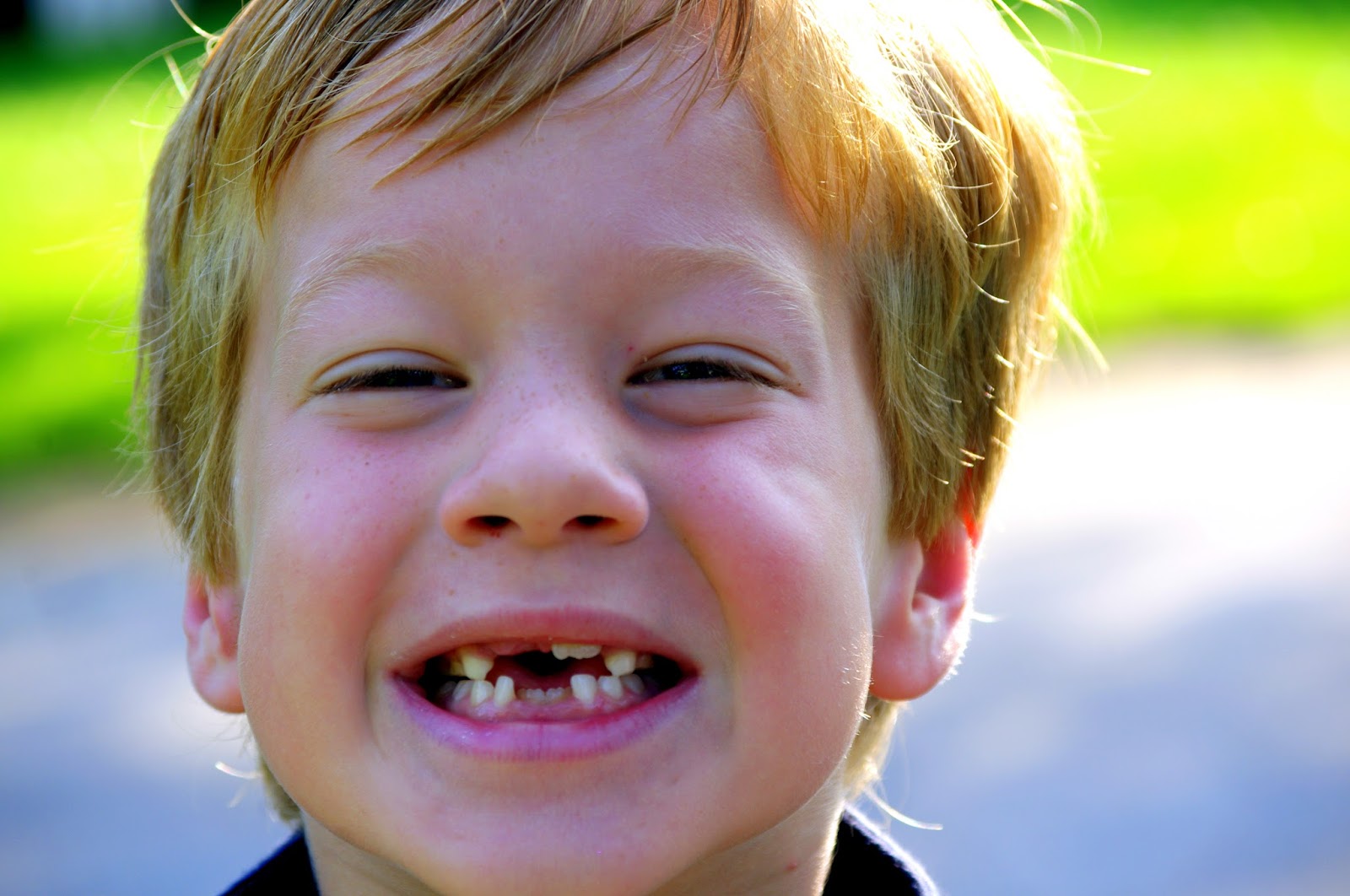 Sedecim Dentes permanentes in maxilla et in mandibula
Ubi dentes siti sunt? ____/1
    In cavo oris
2. Quid in aetate puerili increscit? ____/1
  Dentes lactei
3. Quomodo dentes lactei etiam appellantur?  ___/1
 Dentes decidui
4. Quot dentes lactei sunt? ____/1
 Viginti
5. Quot dentes parmanentes sunt? ____/1
Triginta duo
6. Quot dentes in mandibula habemus? ____/1
    Sedecim
7. Qui dentes in maxilla sunt? ____/4
    Quattuor dentes incisivi, duo dentes canini, quattuor dentes
    praemolares et sex dentes molares. 
8. Quid in omni dente distinguitur? ____/4
    Corona dentis, collum dentis, radix dentis et apex radicis dentis.
9. Quot radices dentes habent? ____/2
   Alii unam radicem, alii plures radices. 
10. Quid per foramen apicis dentis in cavum dentis intrat? ____/2
   Vasa sanguinea et nervi
11. Ubi cavum et canalis radicis dentis sunt? ____/1
       Intra coronam dentis
12. Quomodo dentes sapientes etiam appellantur? ____/1
      Dentes serotini